Swimming Pool
By Ahmad Alkhateeb, Thalia Zureik
Introduction
We decided we want to add a pool to NOS because of the health benefits of swimming and because we believe that everyone will benefit from this new activity.
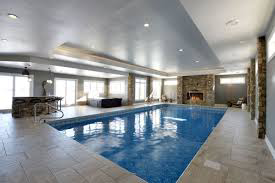 What are the consequences of swimming
Advantages:
Increases health
Boosts cardiovascular system
Boosts your mood
Strengthens your muscles.
What are the consequences of swimming
Disadvantages:
Fatigue and tiredness 
Costly to install pool
Common injuries
Harmful pool chemicals 
Drowning
Location of the pool
We have decided to implement this pool under the basketball court in the big room as was suggested by the results of the survey
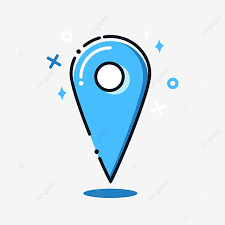 Financing the pool
We would like the school to fund the pool but if the school does not agree to fund the pool then we will organize events to raise money
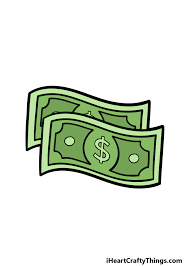 Citations
https://fitactiveliving.com/disadvantages-of-swimming/
https://www.betterhealth.vic.gov.au/health/healthyliving/swimming-health-benefits
https://www.healthline.com/health/benefits-of-swimming
https://www.forbes.com/home-improvement/pool/inground-pool-cost/#:~:text=The%20cost%20to%20install%20an,to%20%241%2C800%2C%20according%20to%20HomeGuide.
https://www.investopedia.com/articles/personal-finance/050815/swimming-pools-costs-vs-longterm-value.asp#:~:text=HomeAdvisor%20estimates%20that%20the%20cost,%24500%20to%20%244%2C000%20every%20year.&text=You%20can%20cut%20down%20the,go%20with%20a%20smaller%20pool.
https://swimcompetitive.com/swimming/disadvantages/
https://blog.myswimpro.com/2017/11/10/recovery-for-swimmers-what-you-need-to-know/#:~:text=Can%20You%20Swim%20Every%20Day,is%20fresh%20for%20each%20workout.